Fotografi dan Videografi
Guntur Budi Herwanto
Biography
Guntur Budi Herwanto
Dosen Ilmu Komputer
Member of ScienceX
Pengalaman motret:
Photobucks (SMA)
UFO (Kuliah)
ScienceX (Sekarang)


gunturbudi@ugm.ac.id
http://sciencex.mipa.ugm.ac.id/
gunturbudi.staff.ugm.ac.id
Fotografi?
the ability to envision a final result in your mind's eye, and then to make it so with your tools at hand.
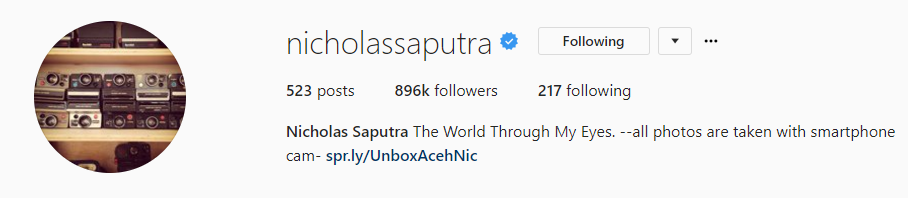 Teknik Fotografi Dasar
Point of Interest
Komposisi
Depth of Field
Shutter Speed
ISO
etc...
Point of Interest
Sebelum anda menekan tombol shutter, tanyakan kepada diri anda:
Apa fokus perhatian yang ada pada foto?
Apa objeknya?
Apakah objek yang akan saya foto terlihat jelas?

Penentuan komposisi dan teknik memotret yang baik akan membantu membuat point of interest lebih “stand out”
Komposisi
Rule of Thirds
Leading Lines
Diagonals
Framing
Figure to Ground
Fill the Frame
Center Dominant Eye
Patterns and Repetition
Symmetry
Rule of Thirds
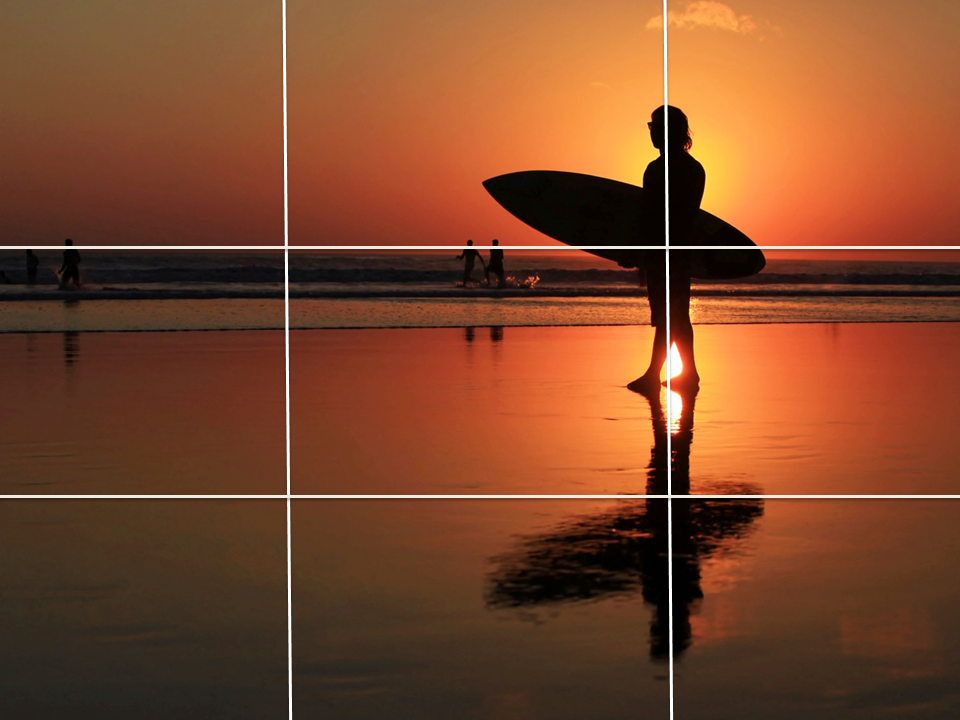 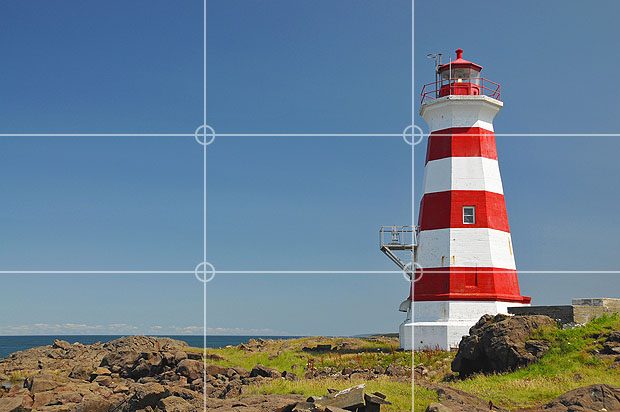 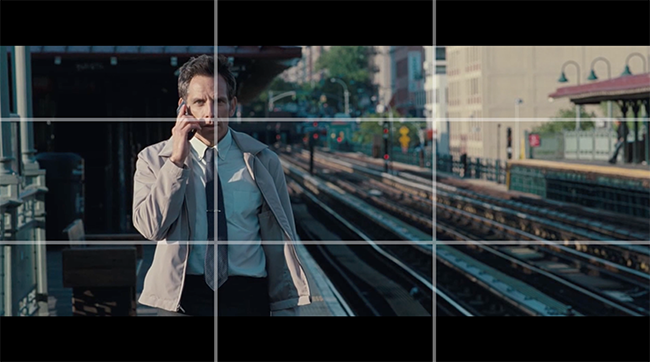 Leading Lines
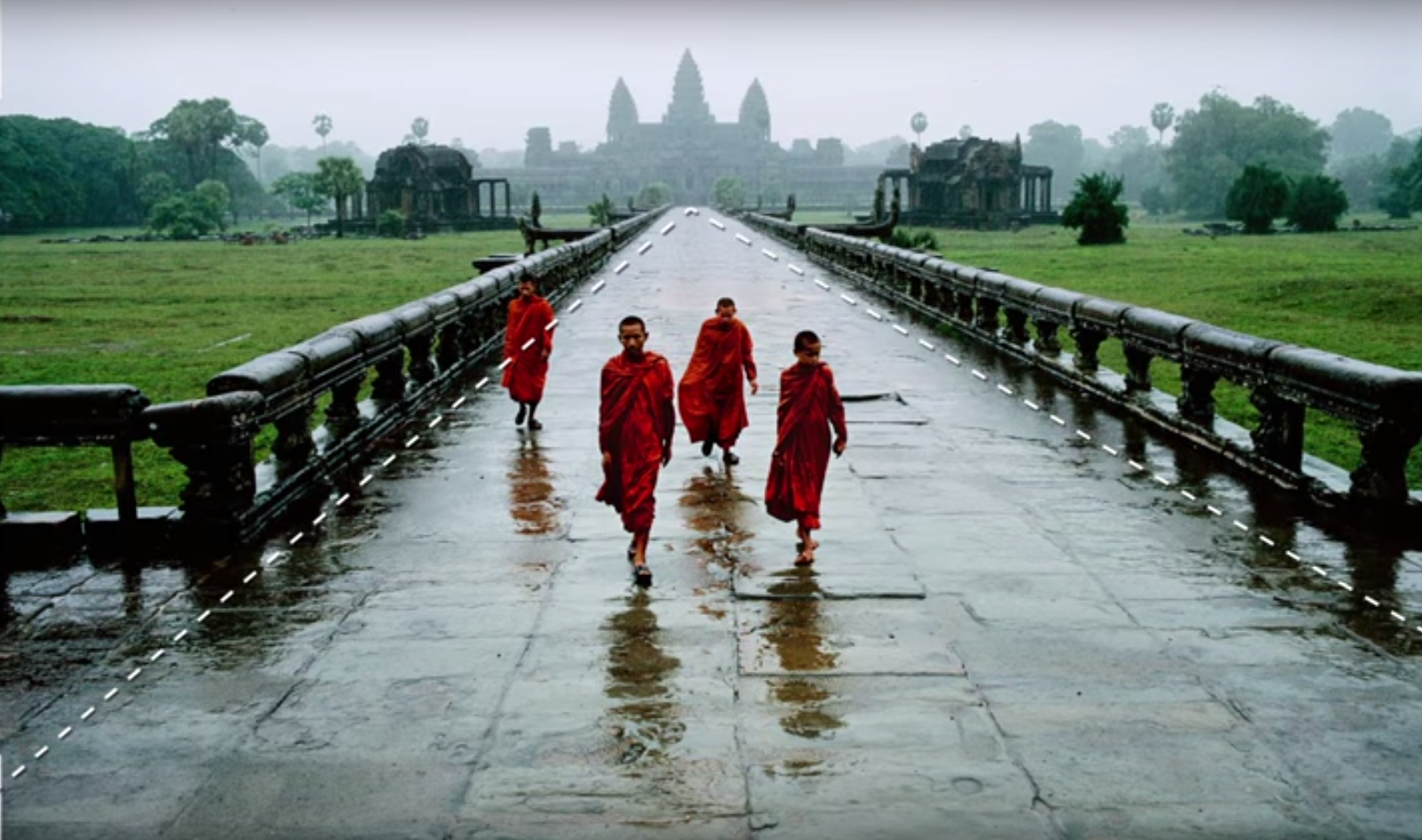 Diagonals
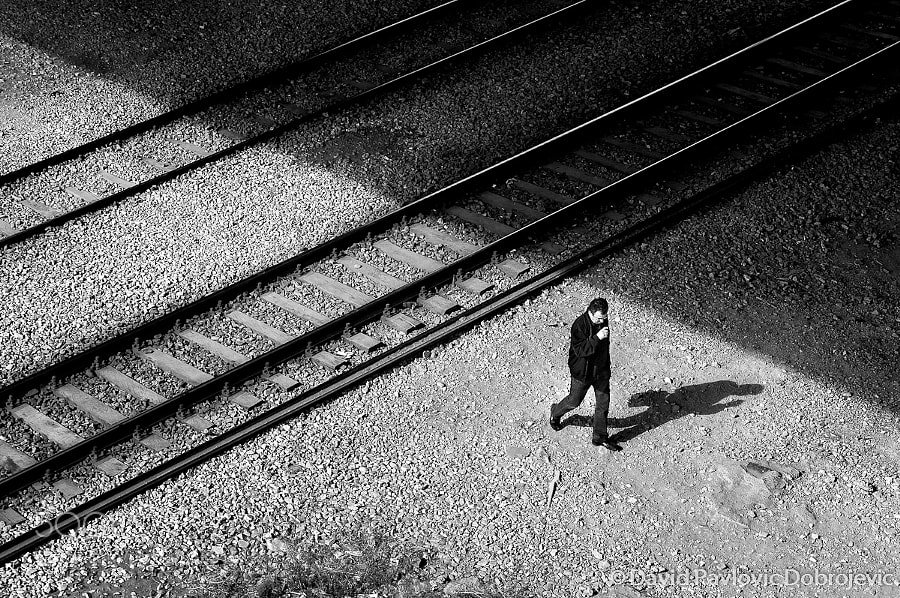 Framing
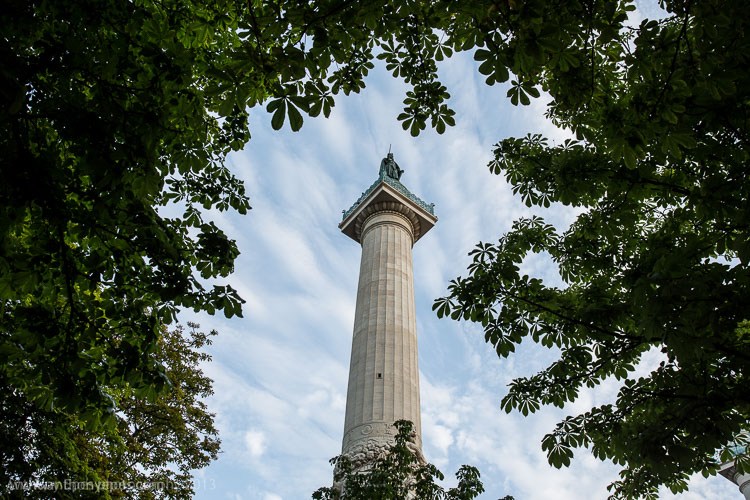 Figure to Ground
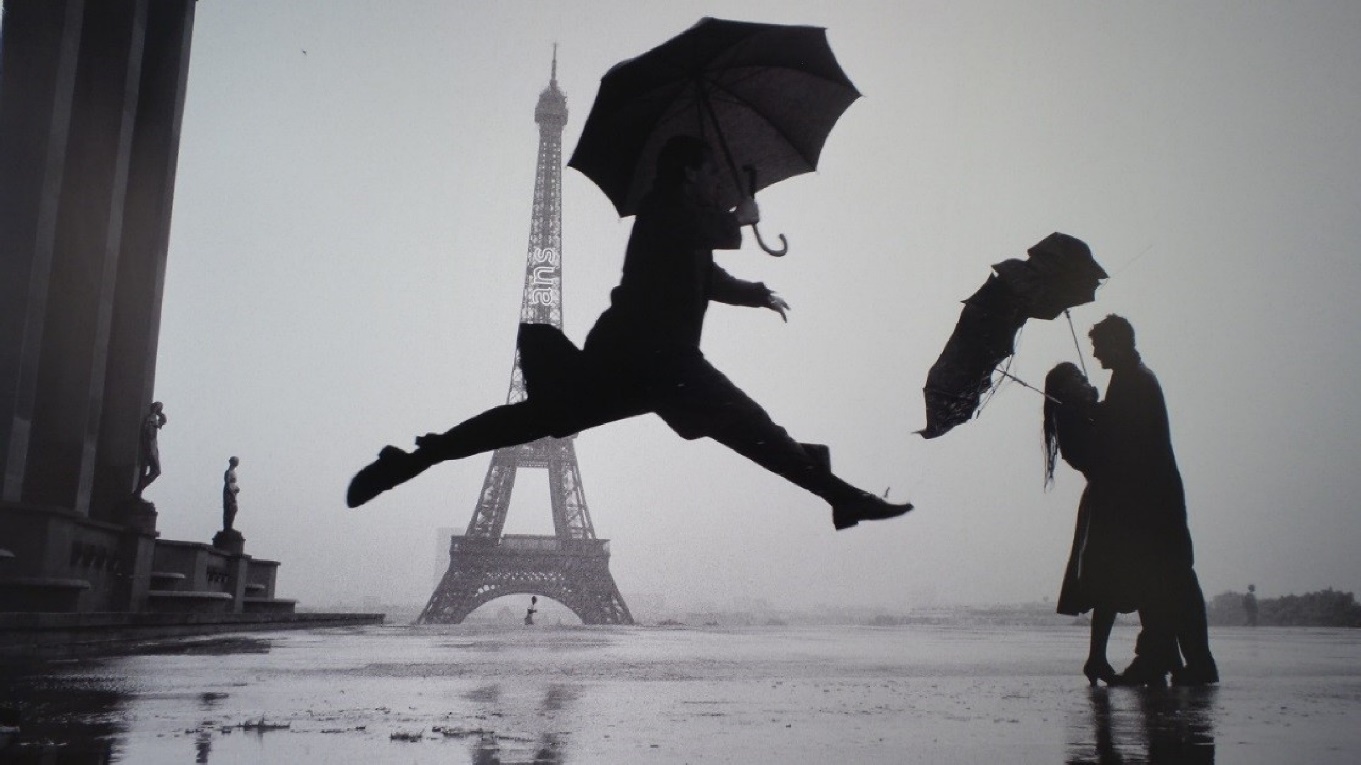 Fill the Frame
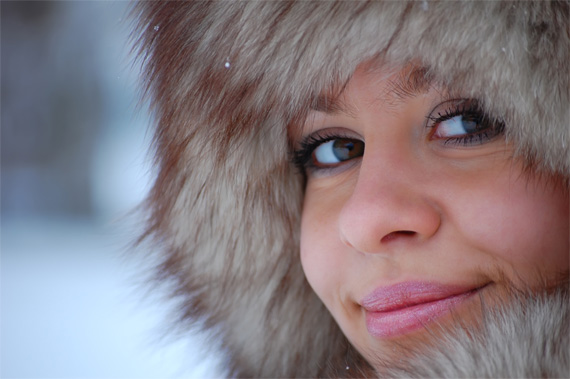 Center Dominant Eye
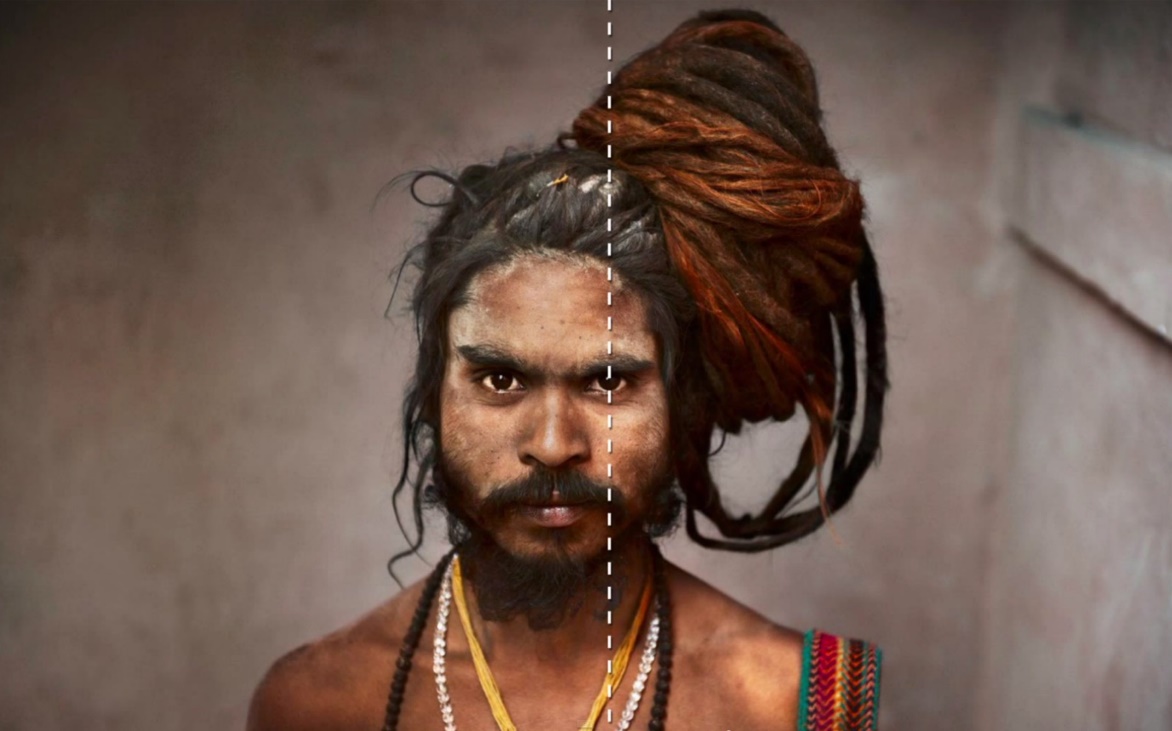 Patterns and Repetition
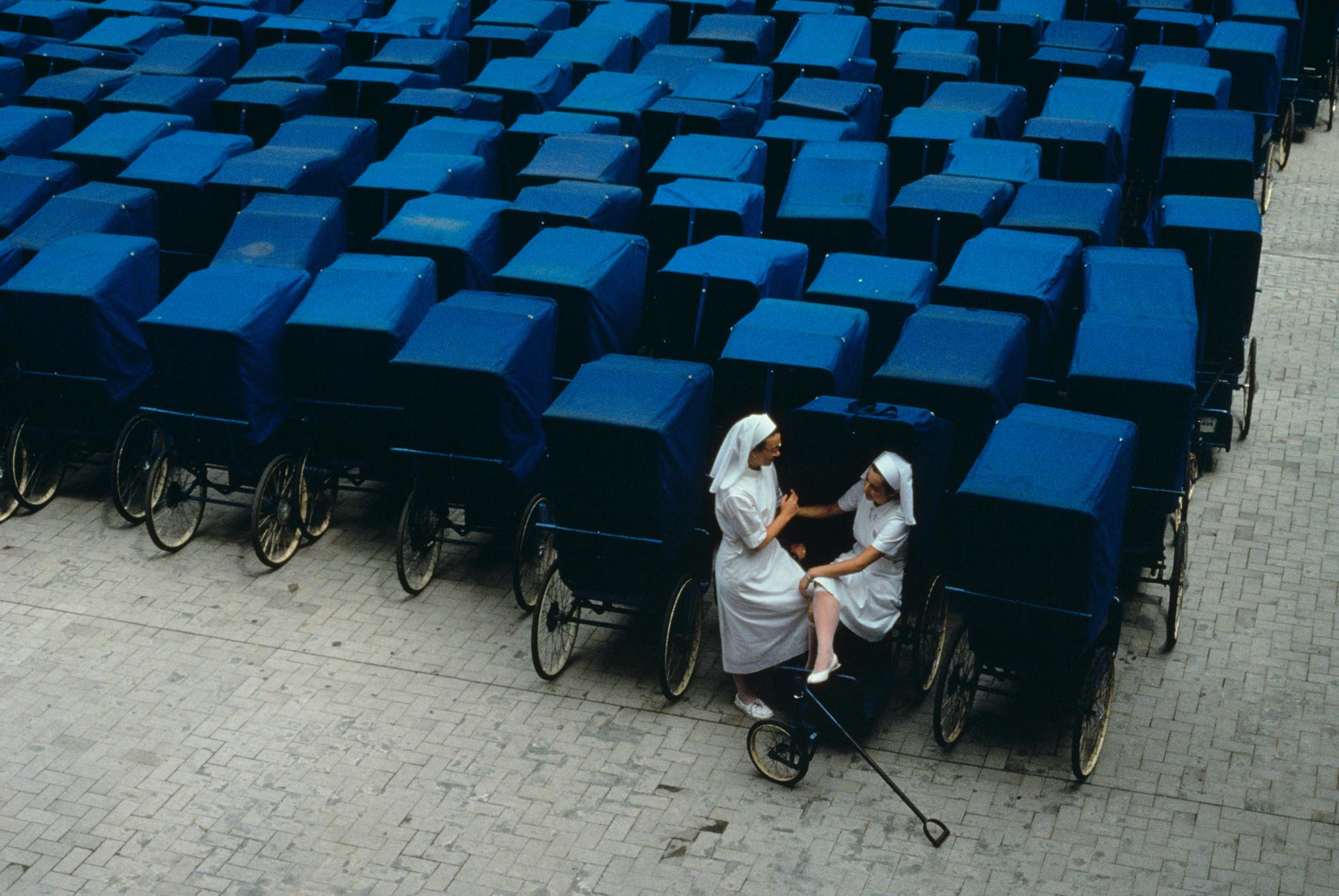 Symmetry
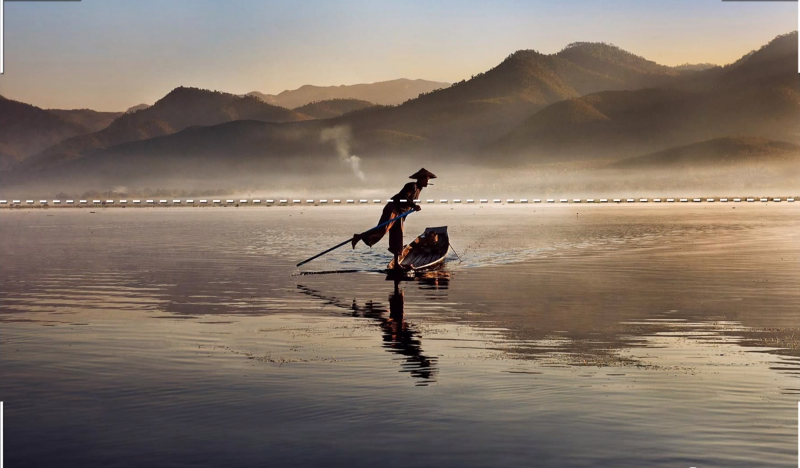 Depth of Field (DOF)
Zona fokus
Di kamera sering disebut Aperture
Range angka f1.4 – f32
Semakin kecil angka maka DOF semakin sempit, semakin besar angka semakin lebar DOF nya
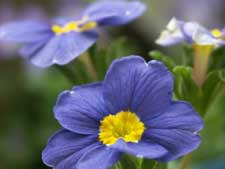 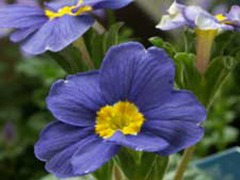 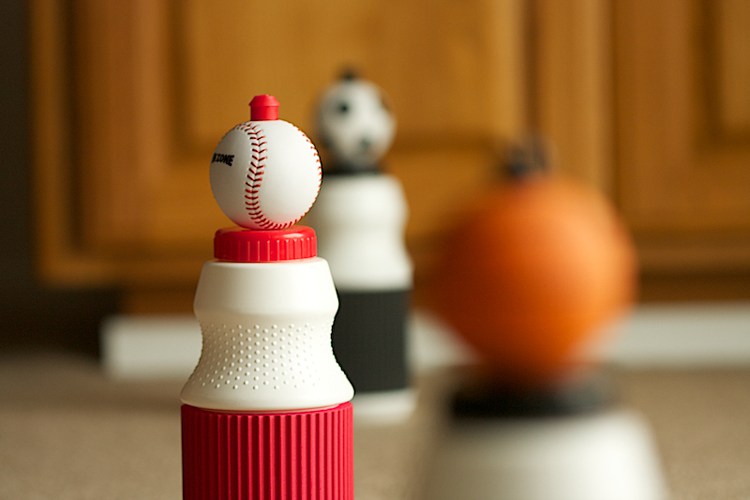 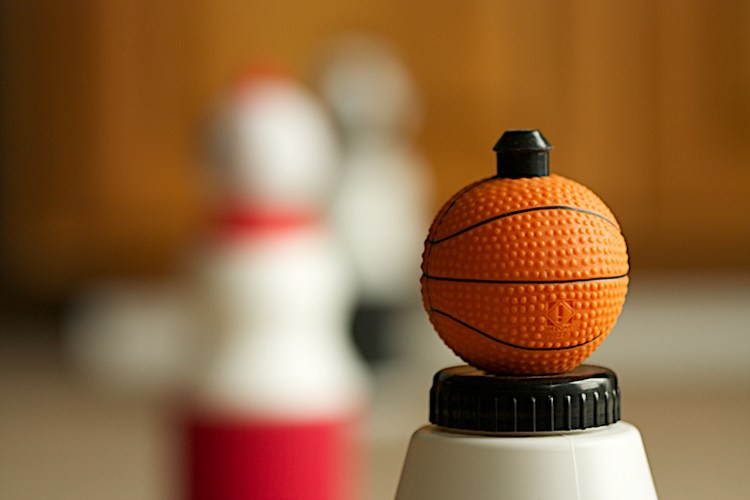 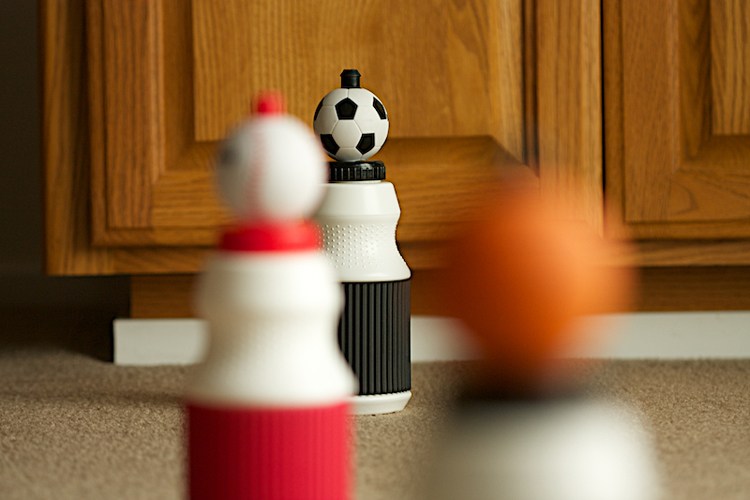 Shutter Speed
Berapa lama shutter terbuka
Di kamera biasanya diukur dengan detik
Contoh: 1/1000, 1/60, 3, 30
Pakai yang mana? Tergantung..
Lihat contoh di slide berikutnya
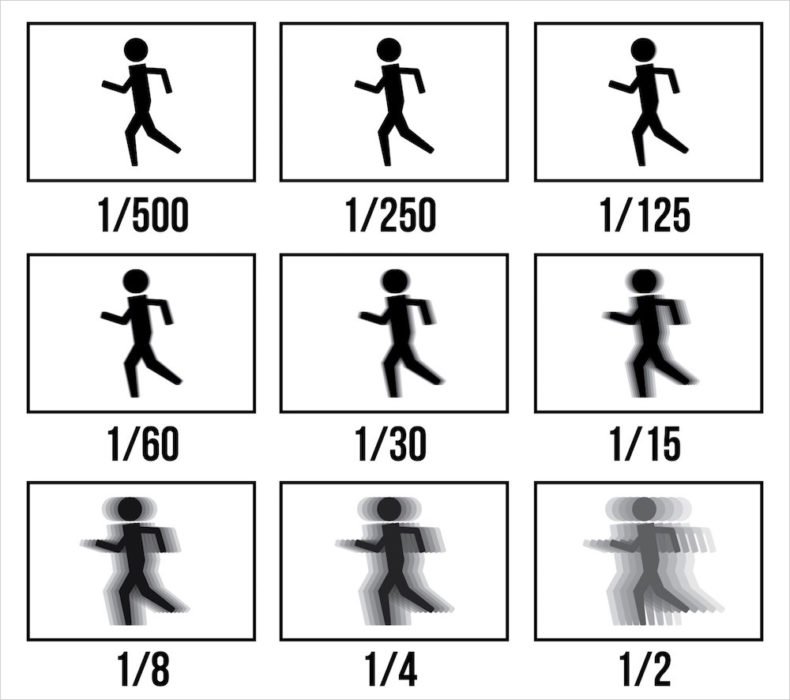 Berapa Shutter Speednya?
Berapa Shutter Speednya?
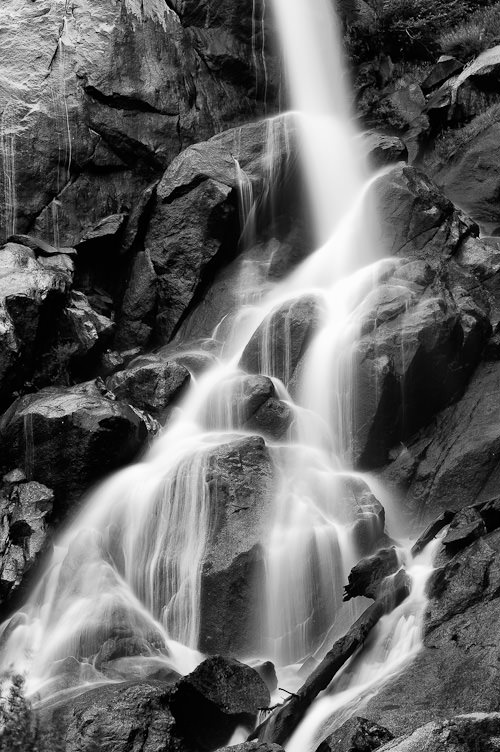 Berapa Shutter Speeednya?
Berapa Shutter Speeednya?
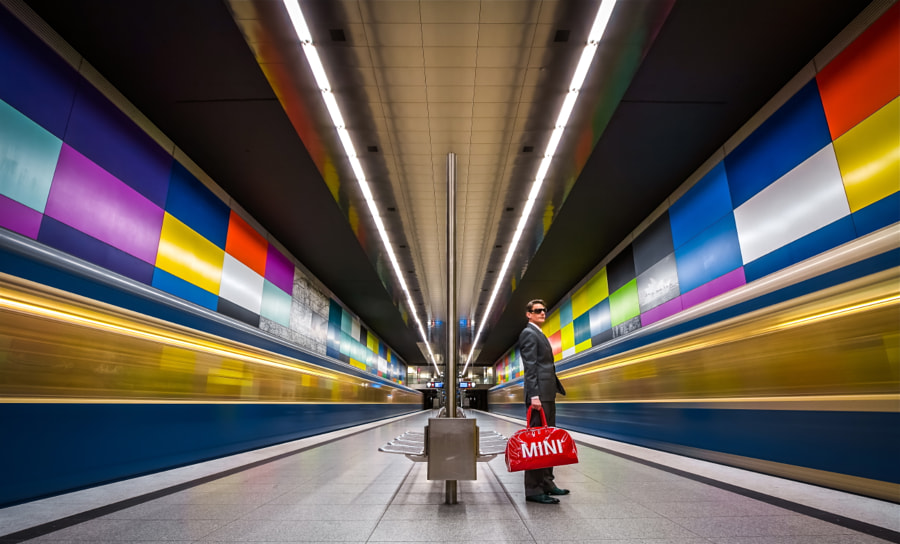 ISO
Kepekaan terhadap cahaya
Semakin besar ISO, gambar semakin noise (tergantung kamera)
etc
Masih banyak teknik lain dalam fotografi
Aturan dan teknik tidak harus dipatuhi, 
Photography is art, and art doesn’t have rules
Videografi
Fotografi yang bergerak
Dapat menjelaskan story lebih mendalam
Teknik Videografi Dasar
VLOG Gear
Story
Camera Movement
Framing
VLOG Gear
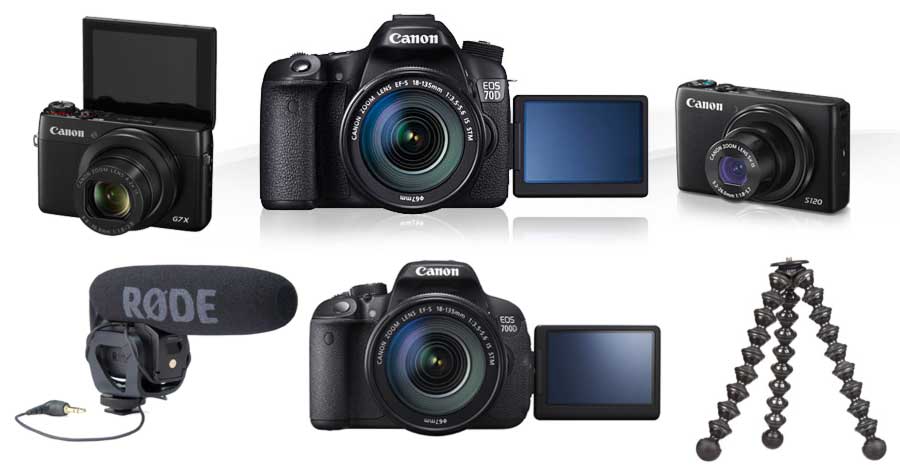 Story
Opening
Middle
Closing
Camera Movement
Tujuannya 
mempercantik visual
Mempertajam storytelling
Gerakannya:
Tilt
Pan
Pedestal
Crane
Track / Dolly
Truck / Crab
Tilt
Bergerak pada satu sumbu, mendongak ke atas (tilt-up) dan menunduk (tilt-down)
Motivasi:
Menunjukkan subjek dari atas ke bawah
Mengikuti gerakan subject
Panning
Bergerak pada satu sumbu, ke kiri ke kanan
Sebaiknya dengan tripod 
Pan dengan cepat = swish pan
Motivasi:
Mengikuti gerakan
Pedestal
Naik dan turun, tidak satu sumbu
Motivasi
Bagus untuk revealing shot
Crane
Biasanya di gunakan di konser-konser, gerakannya cukup ekstrim
Bisa pakai drone, atau alat bantu crane
Track/Dolly
Kamera bergerak maju mundur, dolly-in dolly-out
Bisa dengan alat bantu tripod 
Motivasi:
Misal ketika memasuki sebuah ruangan baru, dolly-in
Truck / Crab
Kamera bergerak ke kiri dan ke kanan
Alat bantu biasanya menggunakan slider / trolly
Camera Movement harus ada motivasinya, kalo tidak ada mending dibuat still shot ajaSelfie Stick / Gorilla Pod bisa membantu membuat video tidak terlalu “shaky”
Lens Movement
Perubahan Depth of Field
Framing
Dalam video kita harus mengarahkan persepsi penonton, tentang makna pengambilan video
Cukup banyak jenis framing, yang terkait dengan VLOG:
Close up
Point of View
Last but Not Least
AUDIO QUALITY
EDITING
Transisi, Audio
GET SOME INSPIRATIONS!
FINAL NOTES
http://sciencex.mipa.ugm.ac.id/videography-and-photography-competition-mipa-untuk-indonesia/
Daftar di : goo.gl/rebuJI
MATURNUWUN